Chapitre 1: Menaces de sécurité réseau modernes
CCNA Security v2.0
Mohamed EL OUARDI
26/02/2018
1.0 Introduction 
1.1 Sécurisation des réseaux 
1.2 Menaces de réseau
1.3 Sécurité physique et logique 
1.4 Atténuation des menaces 
1.5 Résumé
Sommaire
Section 1.1: Sécurisation des réseaux
À la fin de cette section, vous devriez être capable de: 
Décrivez le paysage de sécurité réseau actuel. 
Expliquer comment tous les types de réseaux doivent être protégés.
Topic 1.1.1: État actuel des affaires
Les réseaux sont des cibles
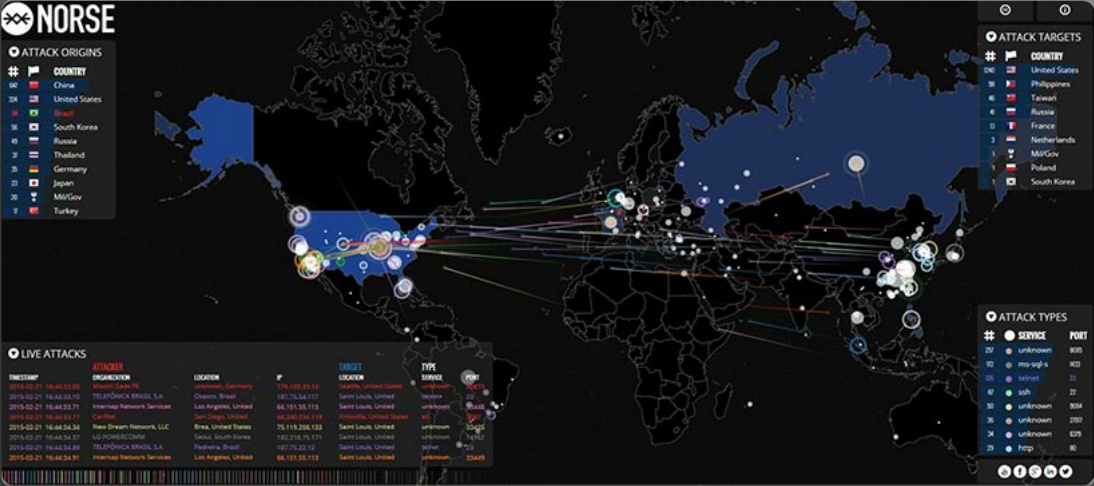 [Speaker Notes: 1.1.1.1 Networks Are Targets
http://map.ipviking.com/]
Pilotes pour la sécurité réseau
Termes de sécurité réseau communs: 
Menace 
Vulnérabilité 
Atténuation 
Risque
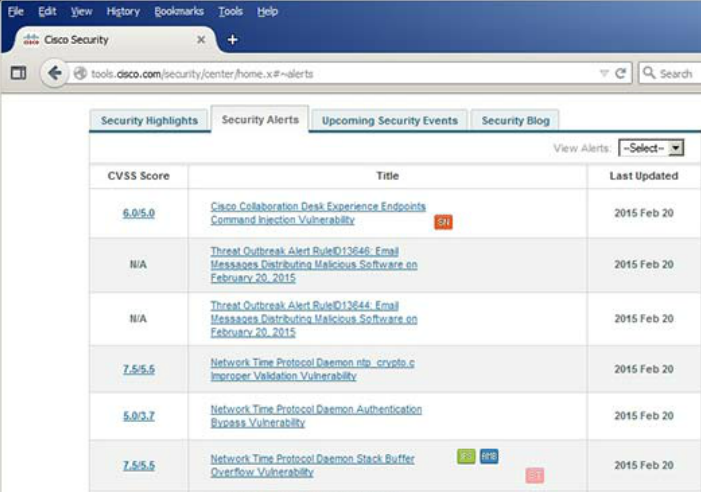 Cisco Security Intelligence Operations
[Speaker Notes: 1.1.1.2 Drivers for Network Security]
Vecteurs d'attaques de réseau
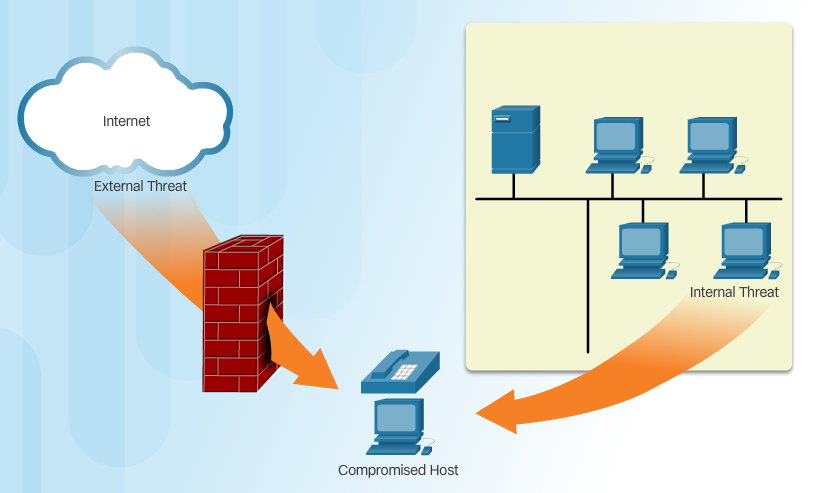 [Speaker Notes: 1.1.1.3 Vectors of Network Attacks]
Perte de données
Vecteurs de perte de données: 
Email / Webmail
 Périphériques non cryptés
 Dispositifs de stockage en nuage 
Média amovible 
Copie conforme 
Contrôle d'accès incorrect
[Speaker Notes: 1.1.1.4 Data Loss]
Topic 1.1.2: Vue d'ensemble de la topologie réseau
Réseaux de campus
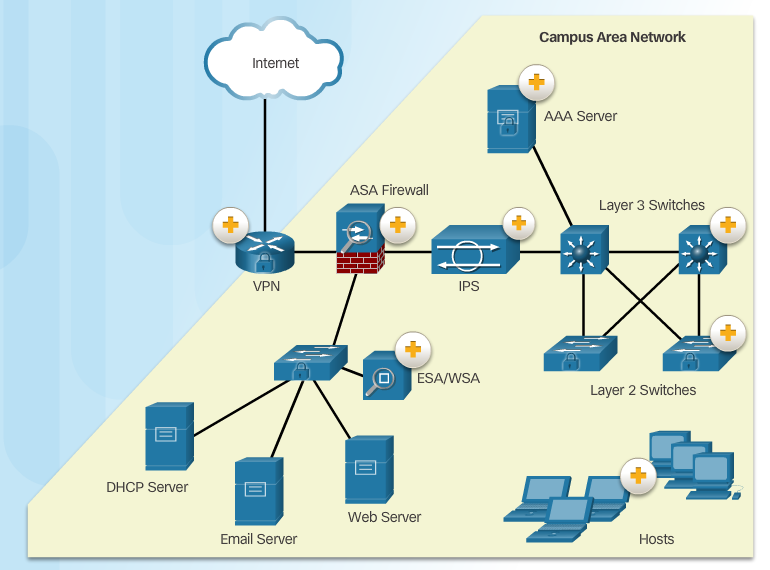 [Speaker Notes: 1.1.2.1 Campus Area Networks]
Petits réseaux de bureaux et de bureaux à domicile (Small Office and Home Office Networks)
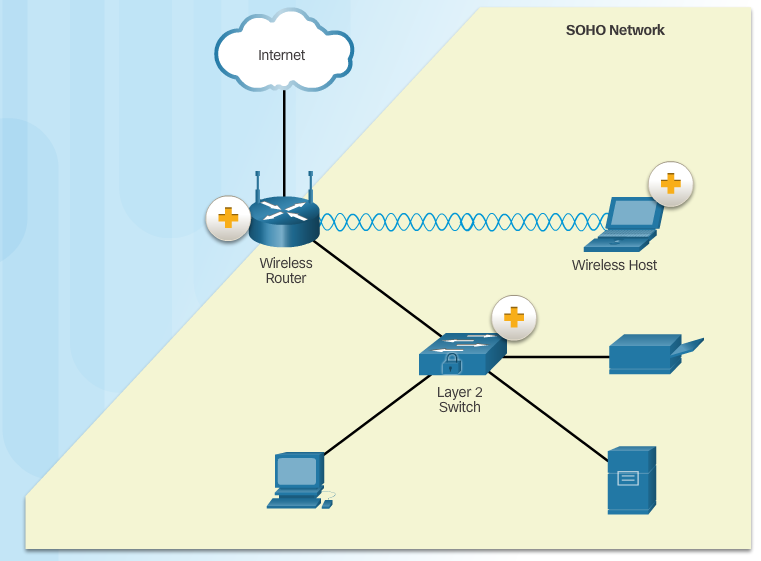 [Speaker Notes: 1.1.2.2 Small Office and Home Office Networks]
Wide Area Networks
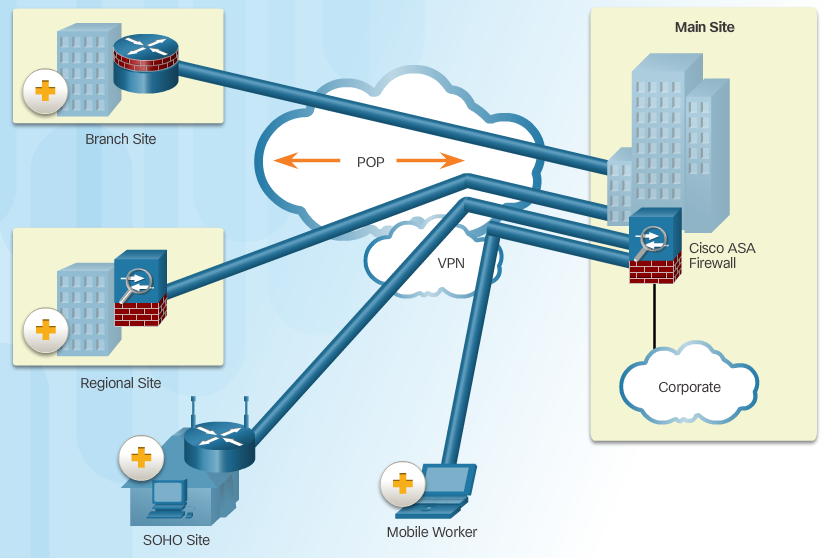 [Speaker Notes: 1.1.2.3 Wide Area Networks]
Data Center Networks
Sécurité du périmètre extérieur: 
Agents de sécurité sur site 
Clôtures et portails 
Surveillance vidéo continue 
Alarmes de violation de sécurité
 À l'intérieur de la sécurité du périmètre: 
Détecteurs de mouvement électroniques 
Pièges de sécurité 
Surveillance vidéo continue 
Capteurs d'accès et de sortie biométriques
[Speaker Notes: 1.1.2.4 Data Center Networks]
Cloud and Virtual Networks
Menaces spécifiques à la machine virtuelle: 
Hyperjacking 
Activation instantanée 
Tempête antivirus
Components of a secure data center:
Segmentation sécurisée 
Défense contre les menaces 
Visibilité
La frontière du réseau en évolution
Fonctions MDM critiques pour le réseau BYOD: 
Chiffrement des données 
Application du code PIN 
Effacement des données 
Prévention de perte de données 
Jailbreak / détection de racine
[Speaker Notes: 1.1.2.5 Cloud and Virtual Networks
1.1.2.6 The Evolving Network Border
1.1.2.7 Activity - Network Topology Protection Overview]
Section 1.2:Menaces de réseau
À la fin de la section, vous devriez être capable de: 
Décrivez l'évolution de la sécurité du réseau. 
Décrivez les différents types d'outils d'attaque utilisés par les pirates. 
Décrire les logiciels malveillants 
Expliquer les attaques réseau courantes.
Topic 1.2.1:Who is Hacking Our Networks?
The Hacker & The Evolution of Hackers
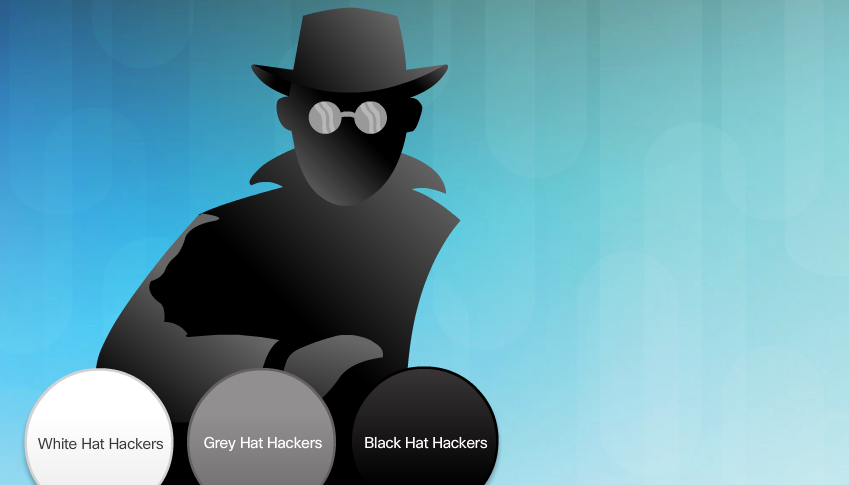 Modern hacking titles:
Script Kiddies
Vulnerability Brokers
Hacktivists
Cyber Criminals
State-Sponsored Hackers
[Speaker Notes: 1.2.1.1 The Hacker
1.2.1.2 The Evolution of Hackers
1.2.1.3 Cyber Criminals
1.2.1.4 Hacktivists
1.2.1.5 State-Sponsored Hackers]
Topic 1.2.2:Hacker Tools
Introduction of Attack Tools
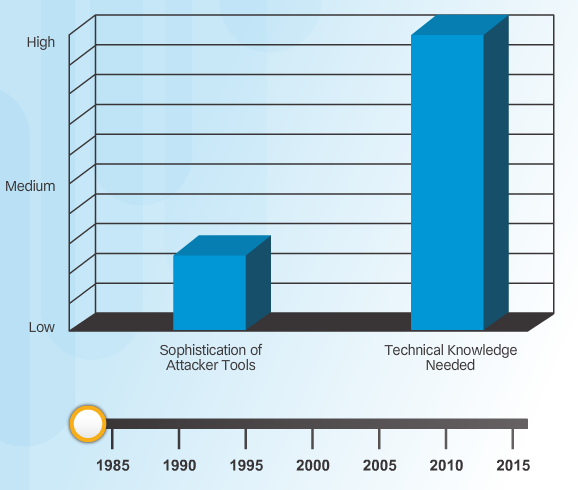 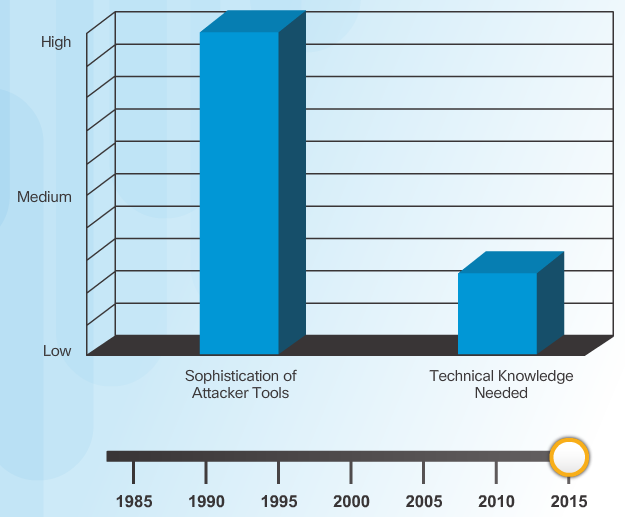 [Speaker Notes: 1.2.2.1 Introduction of Attack Tools]
Evolution des outils de sécurité
Outils de test de pénétration:
 Password crackers
Wireless hacking
Network scanning and hacking
Packet crafting
Packet sniffers
Rootkit detectors
Fuzzers to search vulnerabilities
Forensic
Debuggers
Hacking operating systems
Encryption
Vulnerability exploitation
Vulnerability Scanners
[Speaker Notes: 1.2.2.2 Evolution of Security Tools]
Catégories d'outils d'attaque
Attaques de piratage réseau :
Eavesdropping
Data modification
IP address spoofing
Password-based
Denial-of-service
Man-in-the-middle
Compromised-key
Sniffer
[Speaker Notes: 1.2.2.3 Categories of Attack Tools]
Topic 1.2.3:Malware
Différents types de logiciels malveillants
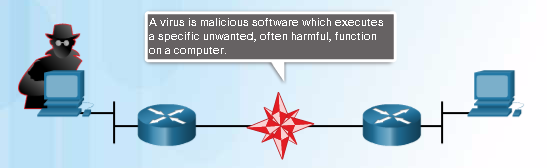 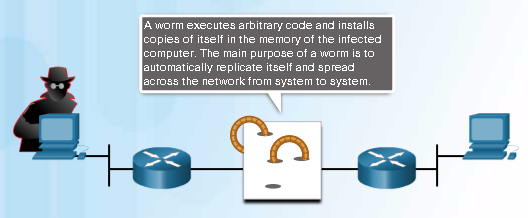 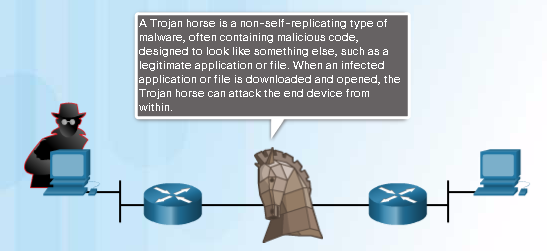 [Speaker Notes: 1.2.3.1 Various Types of Malware]
Viruses
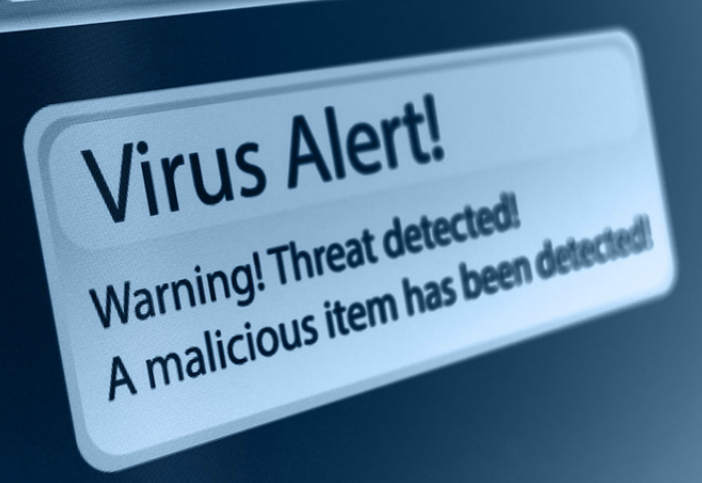 [Speaker Notes: 1.2.3.2 Viruses]
Trojan Horse Classification
Classifications:
Security software disabler
Remote-access
Data-sending
Destructive
Proxy
FTP
DoS
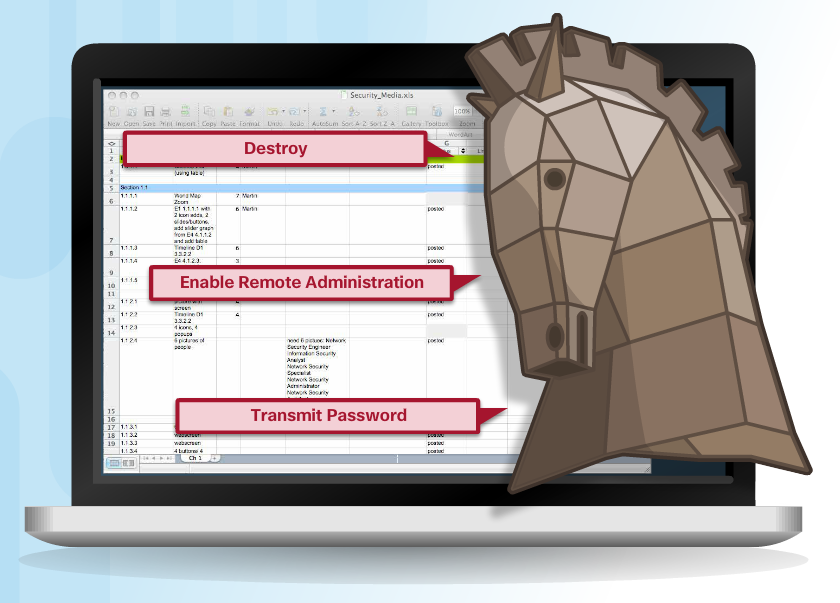 [Speaker Notes: 1.2.3.3 Trojan Horses
1.2.3.4 Trojan Horse Classification]
Worms
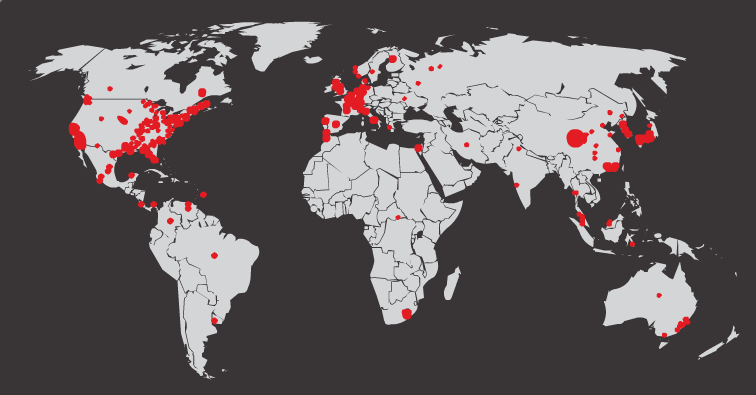 Initial Code Red Worm Infection
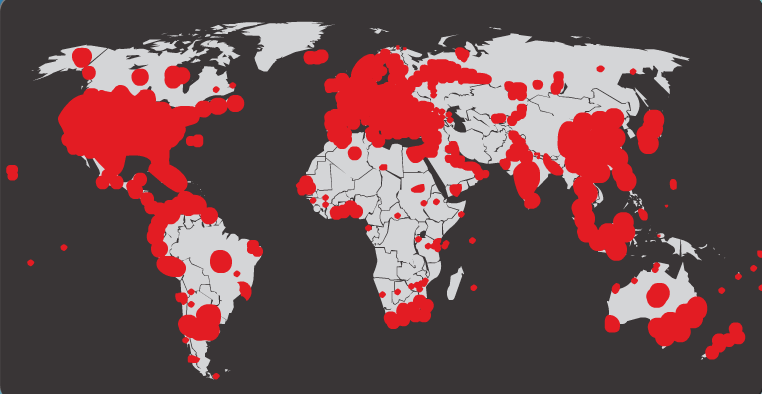 Code Red Worm Infection 19 Hours Later
[Speaker Notes: 1.2.3.5 Worms]
Worm Components
Components:
Enabling vulnerability
Propagation mechanism
Payload
[Speaker Notes: 1.2.3.6 Worm Components]
Other Malware
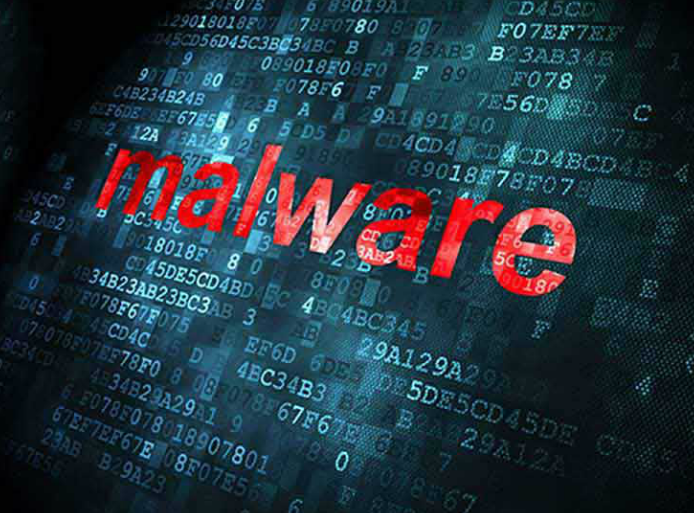 Scareware
Phishing
Rootkits
Ransomware
Spyware
Adware
[Speaker Notes: 1.2.3.7 Other Malware
1.2.3.8 Activity - Identify the Malware Type]
Topic 1.2.4: Attaques réseau courantes
Types d'attaques réseau
[Speaker Notes: 1.1.1.1 Networks Are Targets]
Attaques de reconnaissance
Requête initiale d'une cible 
Balayage ping du réseau cible 
Analyse de port d'adresses IP actives
 Scanneurs de vulnérabilité 
Outils d'exploitation
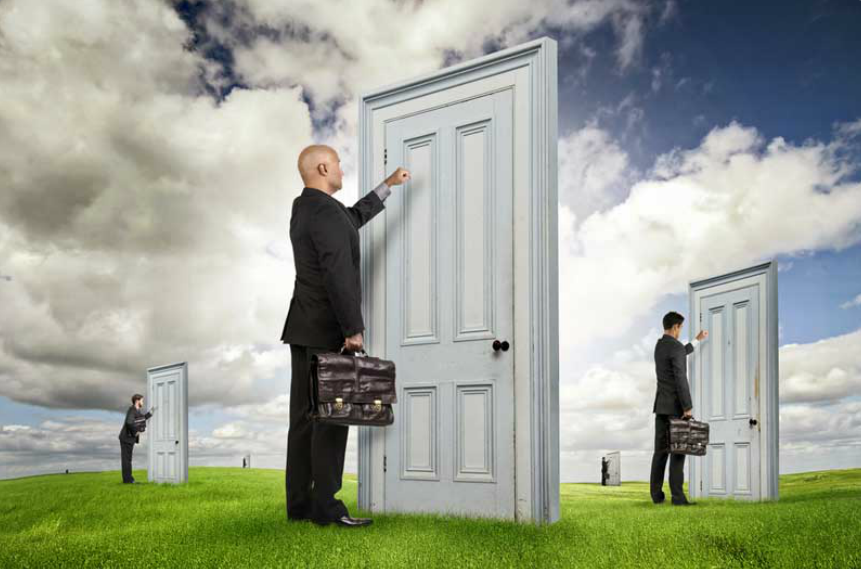 [Speaker Notes: 1.2.4.2 Reconnaissance Attacks
1.2.4.3 Sample Reconnaissance Attacks]
Attaques d'accès
Quelques raisons pour lesquelles les pirates utilisent les attaques d'accès: 
Pour récupérer des données 
Obtenir l'accès 
Pour augmenter les privilèges d'accès 
Quelques types d'attaques d'accès incluent:Password
Trust exploitation
Port redirection
Man-in-the-middle
Buffer overflow
IP, MAC, DHCP spoofing
[Speaker Notes: 1.2.4.5 Access Attacks
1.2.4.6 Types of Access Attacks]
Attaques d'ingénierie sociale:
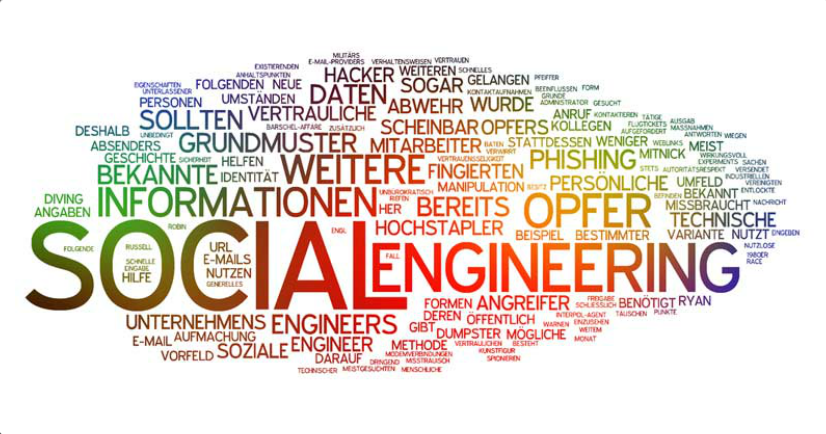 Pretexting
Phishing
Spearphishing
Spam
Tailgating
Something for Something
Baiting
[Speaker Notes: 1.2.4.6 Social Engineering]
Attaques de déni de service (Denial of Service Attacks)
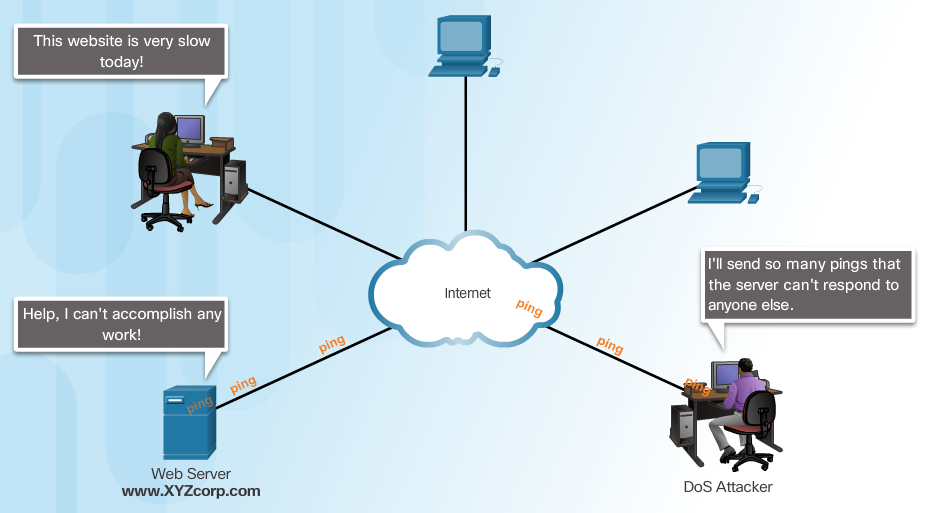 [Speaker Notes: 1.2.4.7 Denial of Service Attacks
1.2.4.8 Types of DoS Attacks]
DDoS Attacks
Hacker construit un réseau de machines infectées 
Un réseau d'hôtes infectés s'appelle un botnet. 
Les ordinateurs compromis sont appelés zombies. 
Les zombies sont contrôlés par des systèmes de gestion.
Zombie computers continue to scan and infect more targets
2.    Hacker demande au système de gestion de faire exécuter l'attaque DDoS par le botnet des zombies
[Speaker Notes: 1.2.4.9 DDoS Attacks
1.2.4.10 DDoS Attacks (cont.) - Video https://www.youtube.com/watch?v=NogCN78XN2w
1.2.4.11 Activity - Identify the Types of Attack
1.2.4.12 Lab - Social Engineering]
Section 1.2:Sécurité physique et logique
Difference entre sécurité physique et logique
La sécurité physique consiste aussi en l’usage de barrières, alarmes et autres contrôles physiques permettant de conditionner l’accès physique aux locaux, aux ordinateurs et aux équipements.
La sécurité logique fait référence à la réalisation des mécanismes de sécurité par logiciel, elle repose sur la mise en œuvre d'un système de contrôle d'accès logique s'appuyant sur un service d'authentification, d'identification et d'autorisation, et elle repose également sur : les dispositifs mis en place pour garantir la confidentialité dont la cryptographie, une gestion efficace des mots de passe et des procédures d'authentification, des mesures antivirus et de sauvegarde des informations sensibles.
[Speaker Notes: 1.3.1.3 Confidentiality, Integrity, Availability]
Sécurité physique
La sécurité physique passe donc par 
Des normes de sécurité 
Protection de l'environnement (incendie, température, humidité, ... )
 Protection des accès 
Redondance physique 
Plan de maintenance préventive (test, ... ) et corrective (pièce de rechange, ... )
[Speaker Notes: 1.3.1.3 Confidentiality, Integrity, Availability]
Sécurité physique
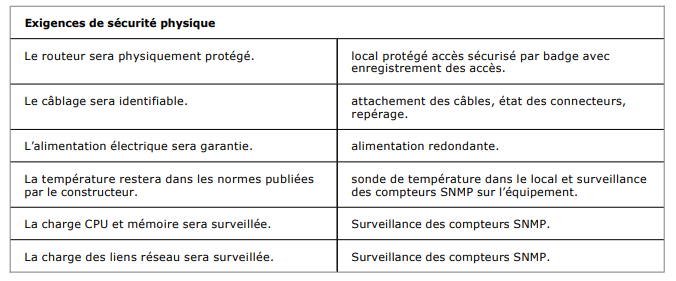 [Speaker Notes: 1.3.1.3 Confidentiality, Integrity, Availability]
Sécurité logique
La  sécurité  logique  des  équipements  réseau  concerne  principalement  la  protection  des  accès  à  la  console  ou  au  serveur Web embarqué. Cisco a muni ses produits d’interfaces physiques et logiques afin qu’un administrateur puisse  se connecter et accéder à la ligne de commande.
[Speaker Notes: 1.3.1.3 Confidentiality, Integrity, Availability]
Sécurité logique
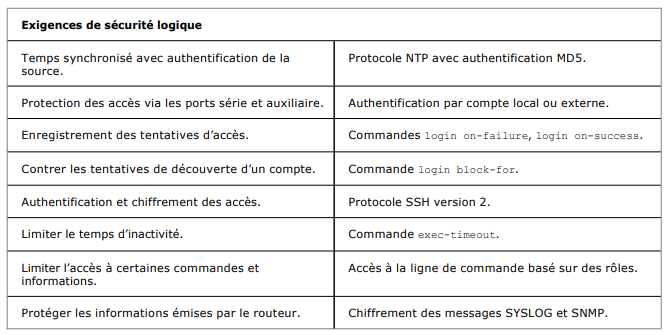 [Speaker Notes: 1.3.1.3 Confidentiality, Integrity, Availability]
Les principaux risques liés à la sécurité logique
Sniffing, 
Spoofing, 
Smurffing, 
désynchronisation TCP/IP, 
hijacking
1.3 Atténuer les menaces
À la fin de cette section, vous devriez être capable de: 
Décrire les méthodes et les ressources pour protéger les réseaux. 
Décrire une collection de domaines pour la sécurité du réseau. 
Expliquer le but de l'architecture Cisco SecureX. 
Décrire les techniques utilisées pour atténuer les attaques réseau courantes.
 Expliquer comment sécuriser les trois zones fonctionnelles des routeurs et commutateurs Cisco.
Topic 1.3.1: Défendre le réseau.
Professionnels de la sécurité réseau
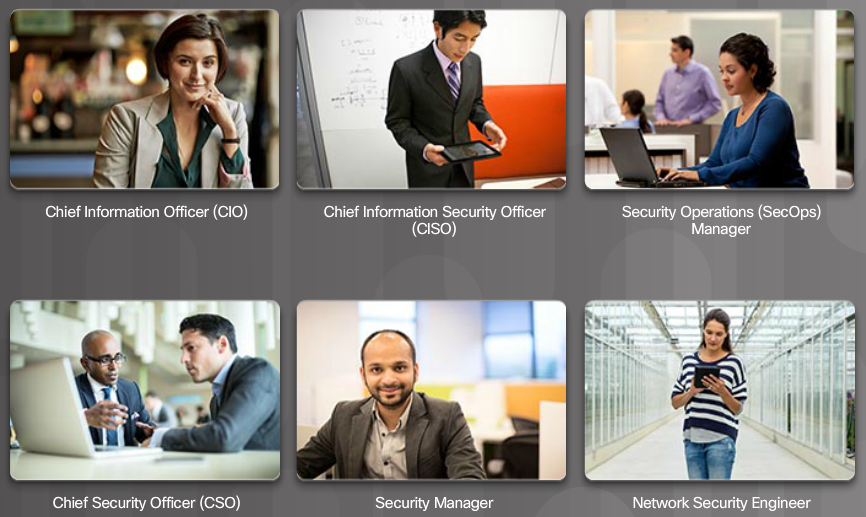 [Speaker Notes: 1.3.1.1 Network Security Professionals]
Network Security Organizations
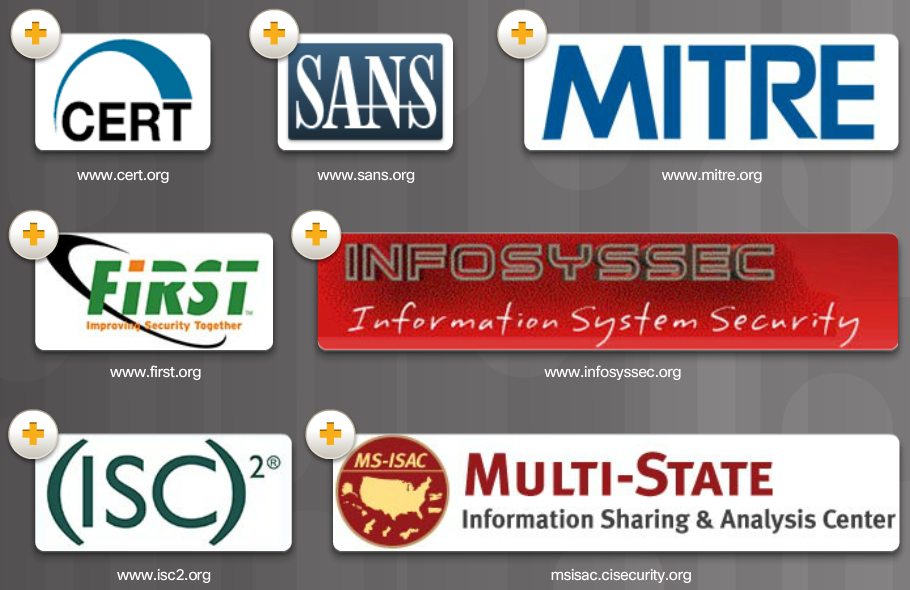 [Speaker Notes: 1.3.1.2 Network Security Organizations]
Confidentialité, intégrité, disponibilité
[Speaker Notes: 1.3.1.3 Confidentiality, Integrity, Availability]
Topic 1.3.2: Domaines de sécurité réseau
Domaines de sécurité réseau
L'évaluation des risques
Politique de sécurité
Organisation de la sécurité de l'information
La gestion d'actifs
Sécurité des ressources humaines
Sécurité physique et environnementale
Gestion des communications et des opérations
Acquisition, développement et maintenance de systèmes d'information
Contrôle d'accès
Gestion des incidents de sécurité de l'information
Gestion de la continuité des affaires
Conformité
[Speaker Notes: 1.3.2.1 Network Security Domains]
Politique de sécurité réseau
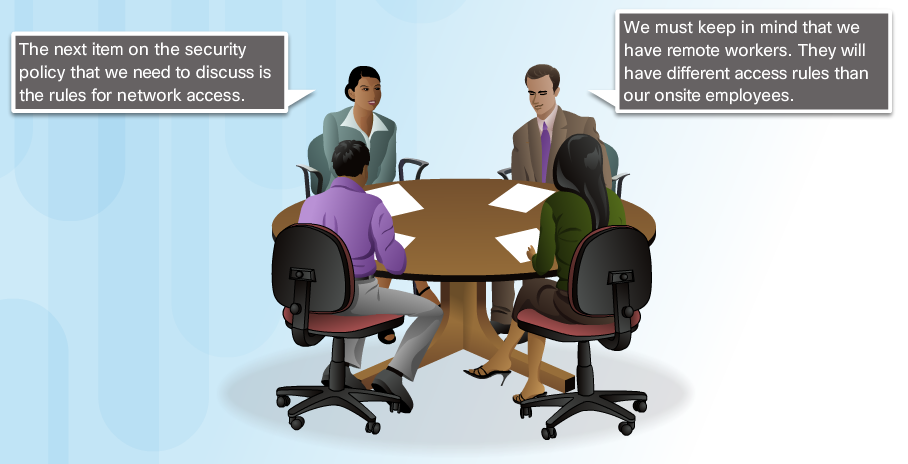 [Speaker Notes: 1.3.2.2 Security Policy
1.3.2.3 Network Security Policy]
Objectifs de la politique de sécurité du réseau
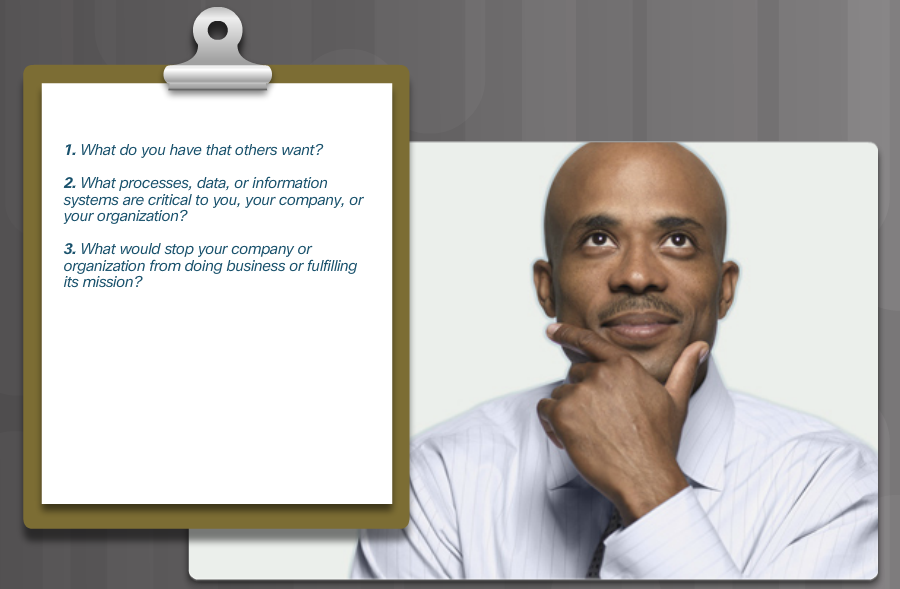 [Speaker Notes: 1.3.2.4 Network Security Policy Objectives]
Topic 1.3.5:Cisco Network Foundation Protection Framework
NFP Framework
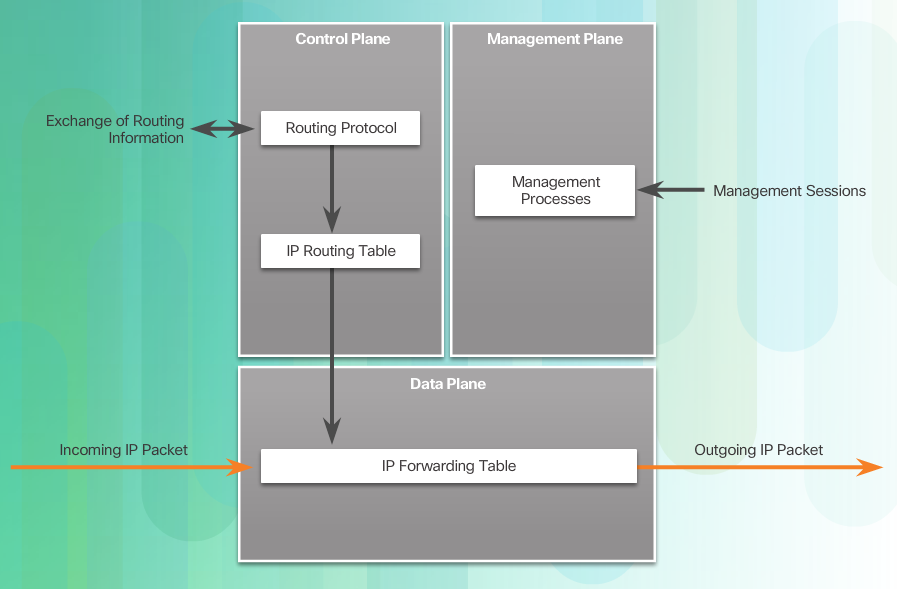 [Speaker Notes: 1.3.5.1 NFP Framework]
Securing the Control Plane
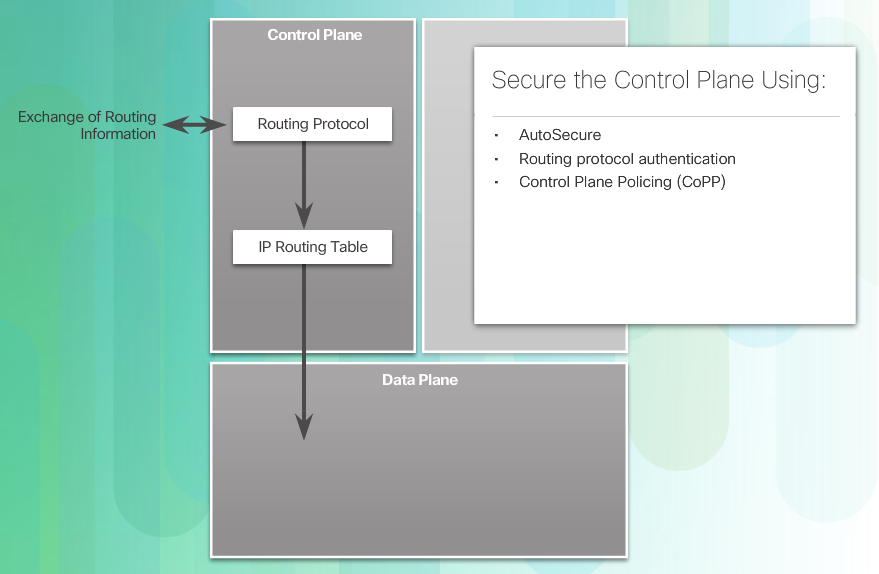 [Speaker Notes: 1.3.5.2 Securing the Control Plane]
Securing the Management Plane
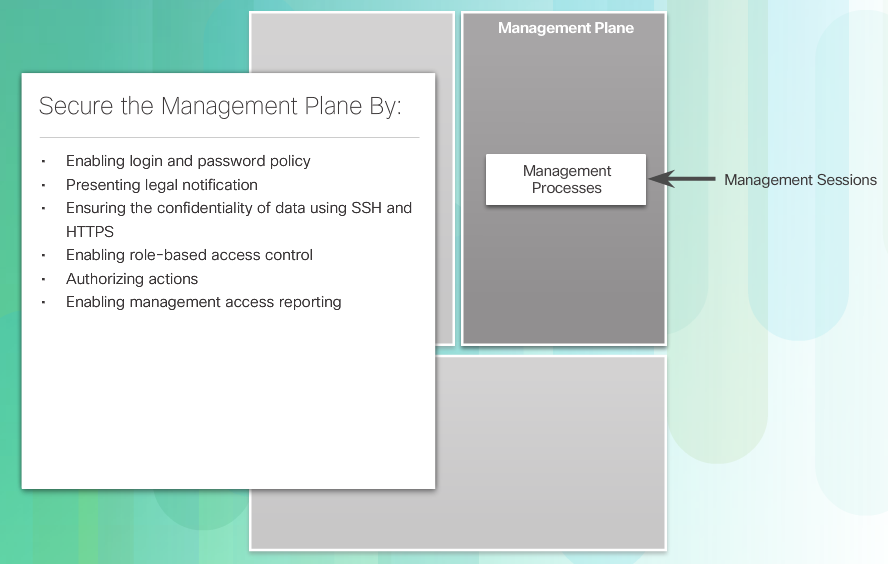 [Speaker Notes: 1.3.5.3 Securing the Management Plane]
Securing the Data Plane
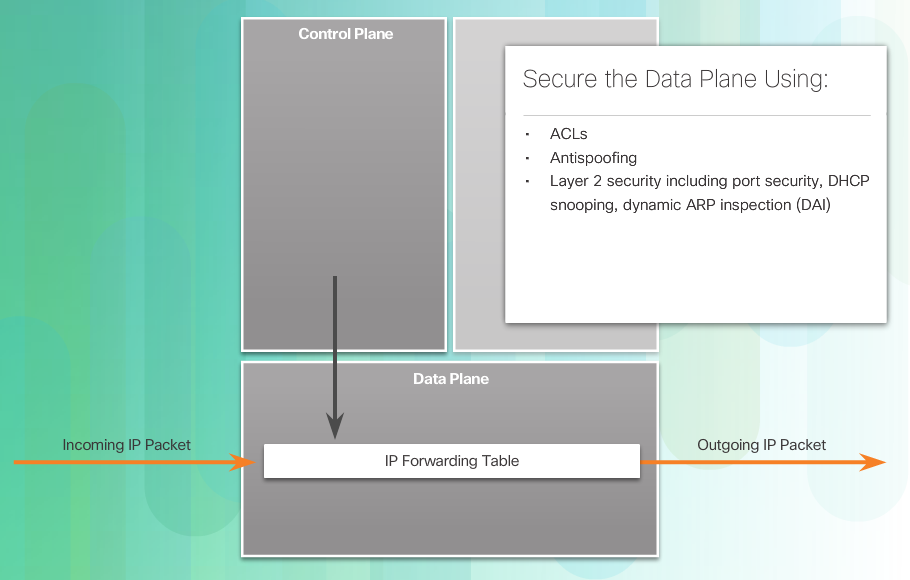 [Speaker Notes: 1.3.5.4 Securing the Data Plane
1.3.5.5 Activity - Identify Characteristics of the NFP Framework]
Section 1.4: Résumé
Objectifs du chapitre:
Expliquer la sécurité du réseau.
Décrivez les différents types de menaces et d'attaques.
Expliquer les outils et les procédures pour atténuer les effets des logiciels malveillants et des attaques réseau courantes.
[Speaker Notes: 1.4.1.1 Lab - Researching Network Attacks and Security Audit Tools
1.4.1.2 Summary]
Instructor Resources
Remember, there are helpful tutorials and user guides available via your NetSpace home page. (https://www.netacad.com)
These resources cover a variety of topics including navigation, assessments, and assignments.
A screenshot has been provided here highlighting the tutorials related to activating exams, managing assessments, and creating quizzes.
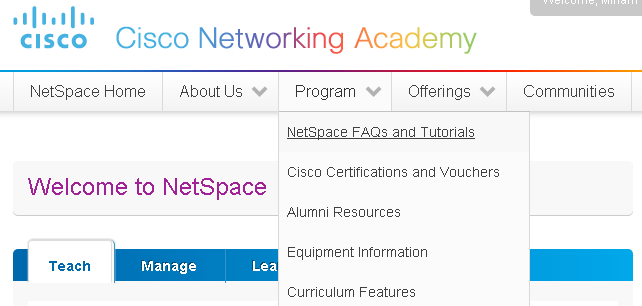 1
2
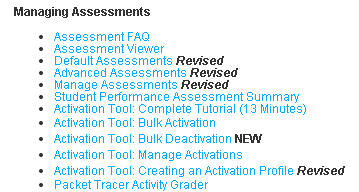 [Speaker Notes: https://www.netacad.com]